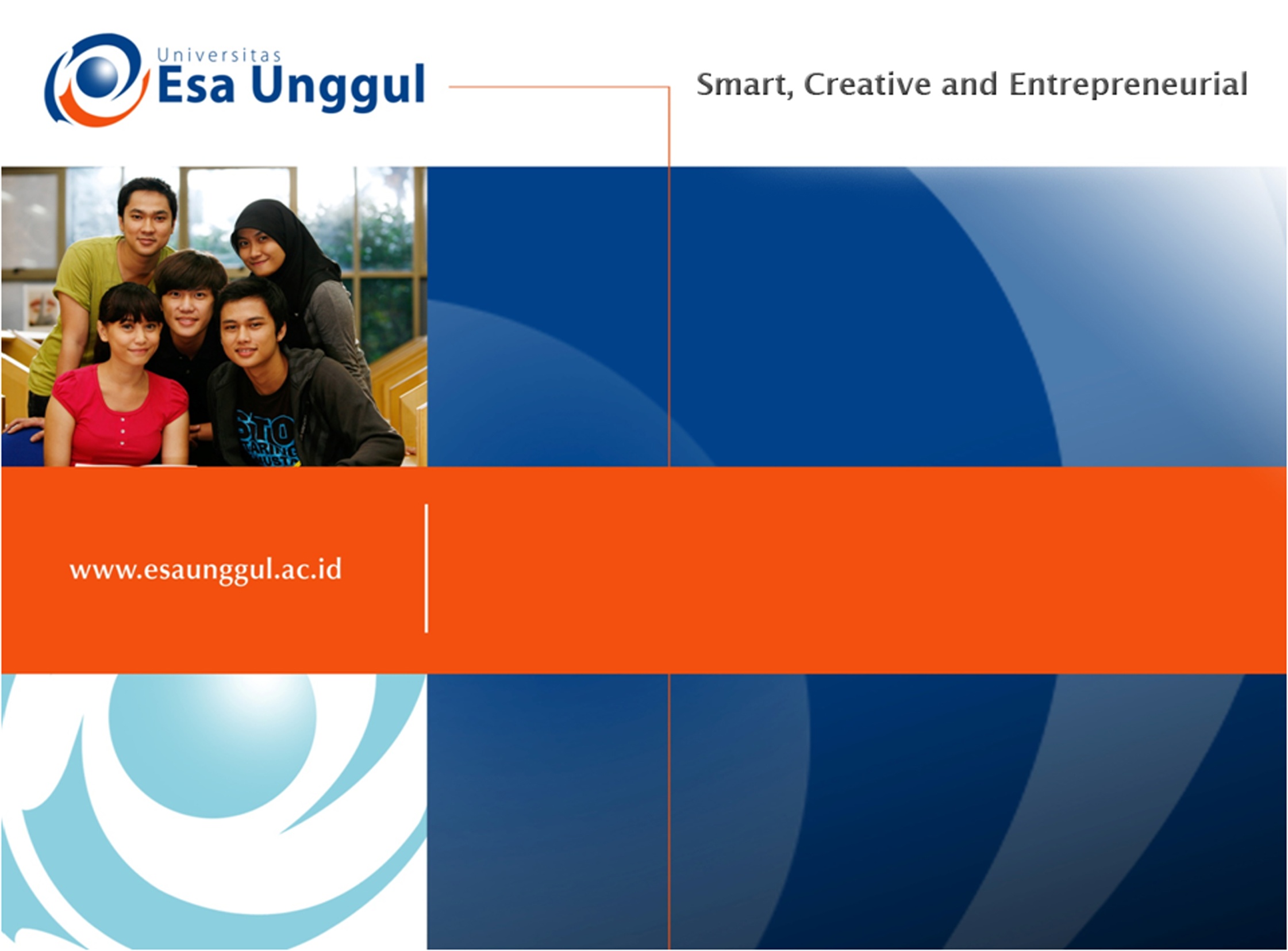 SICK BUILDING SYNDROME

PERTEMUAN 12
Izzatu Millah, SKM, MKKK
PRODI KESMAS / FIKES
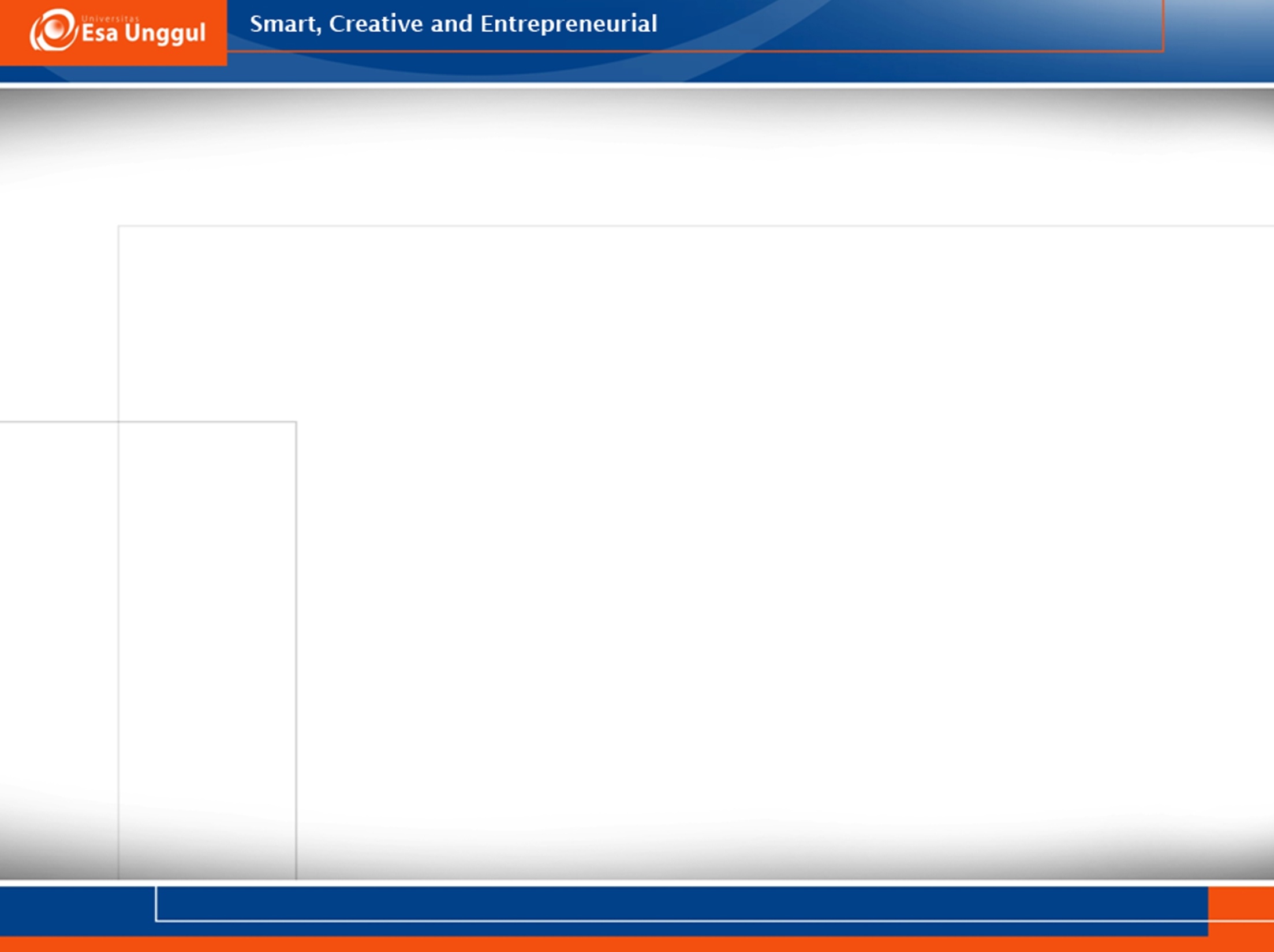 Definisi
Menurut Environmental Protection Agency (EPA), Sick Building Syndrome merupakan sindrom yan muncul yang diakibatkan karena seseorang berada di dalam bangunan yang gejalanya tidak spesifik dan tidak bisa diidentifikasi
Sick building syndrome juga dapat diartikan sebagai sekumpulan masalah kesehatan yang dihubungkan dengan kualitas udara di dalam gedung atau ruangan yang keluhannya tidak spesifik dirasakan oleh penghuni di dalam gedung.
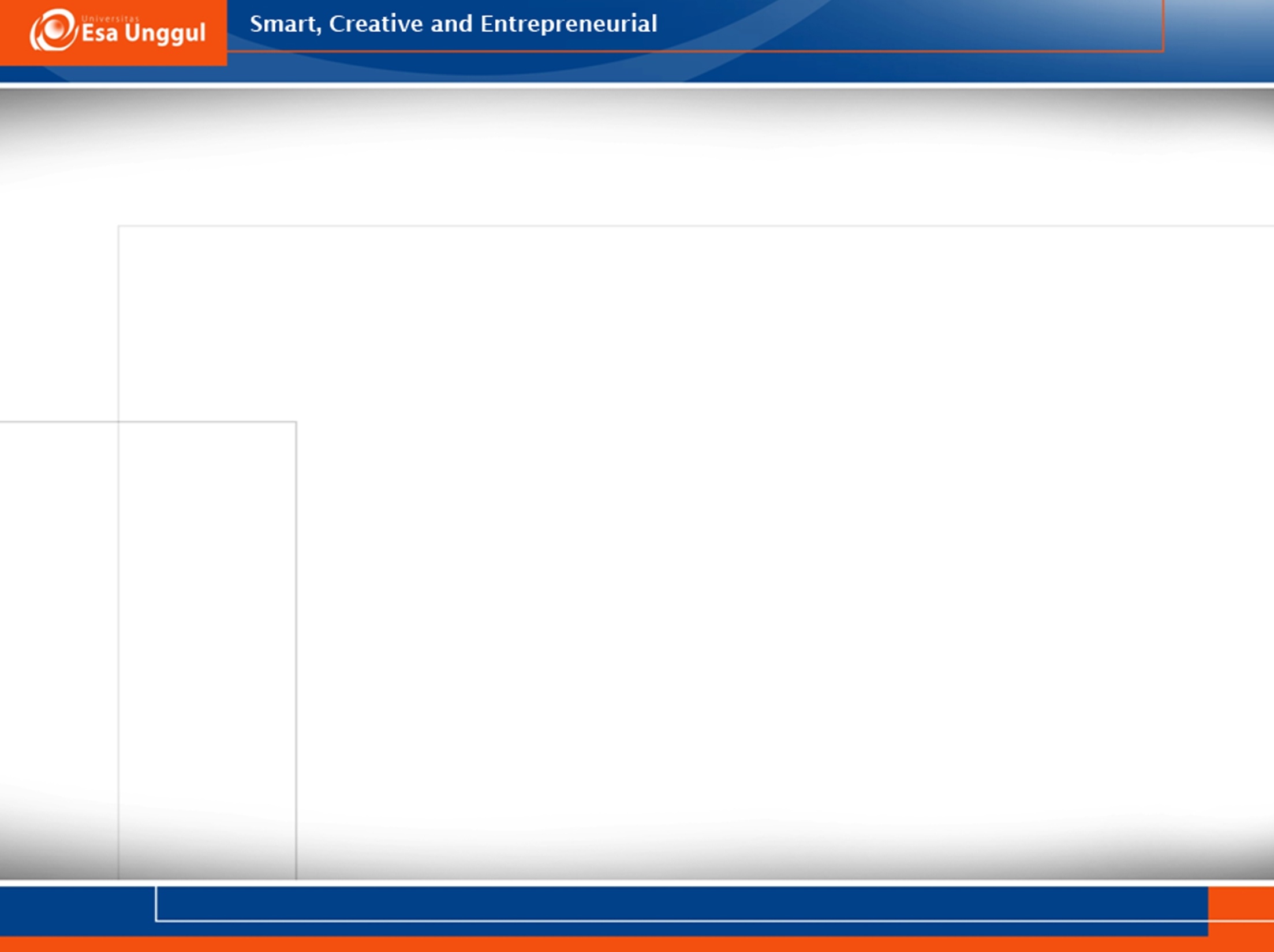 Definisi
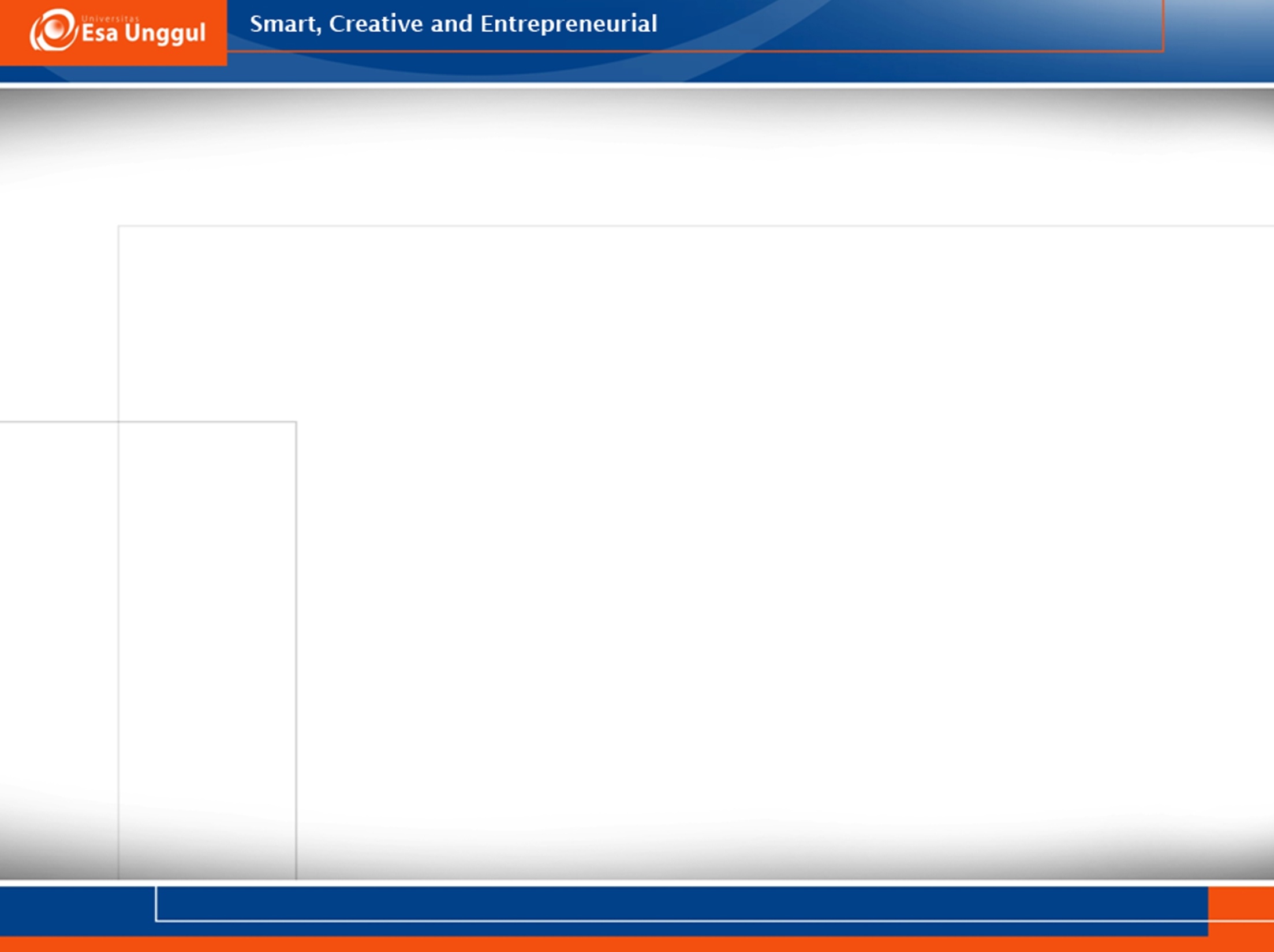 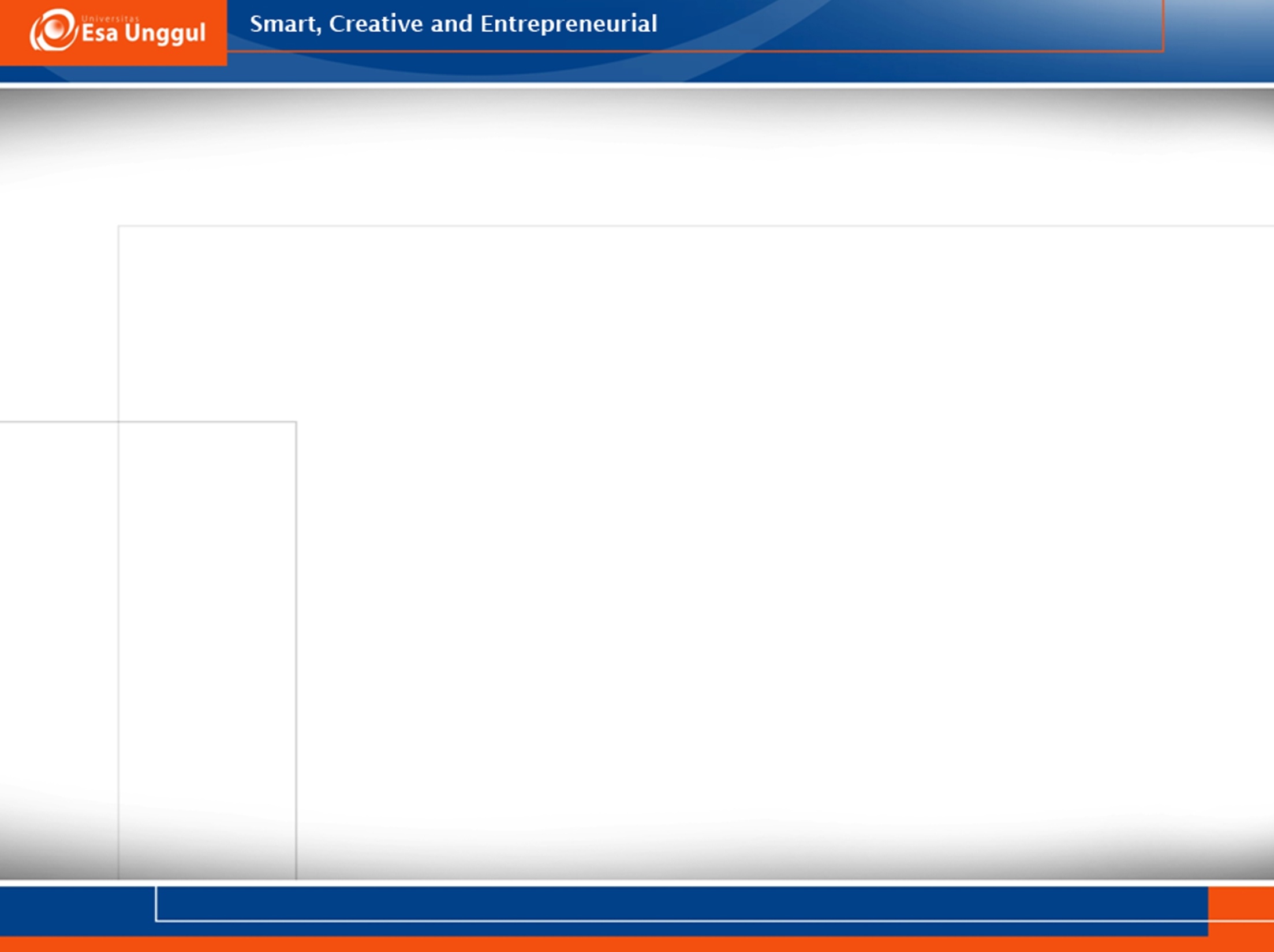 Gejala
Gejala atau keluhan yang diderita oleh pekerja pada umumnya merupakan penyakit yang tidak spesifik, tetapi dalam jangka waktu tertentu menunjukkan gejala berkali-kali. Gejala atau keluhan tersebut dirasakan pada saat pekerja berada di dalam gedung atau ruangan dan menghilang secara wajar setelah meninggalkan gedung atau ruangan pada akhir minggu atau hari libur
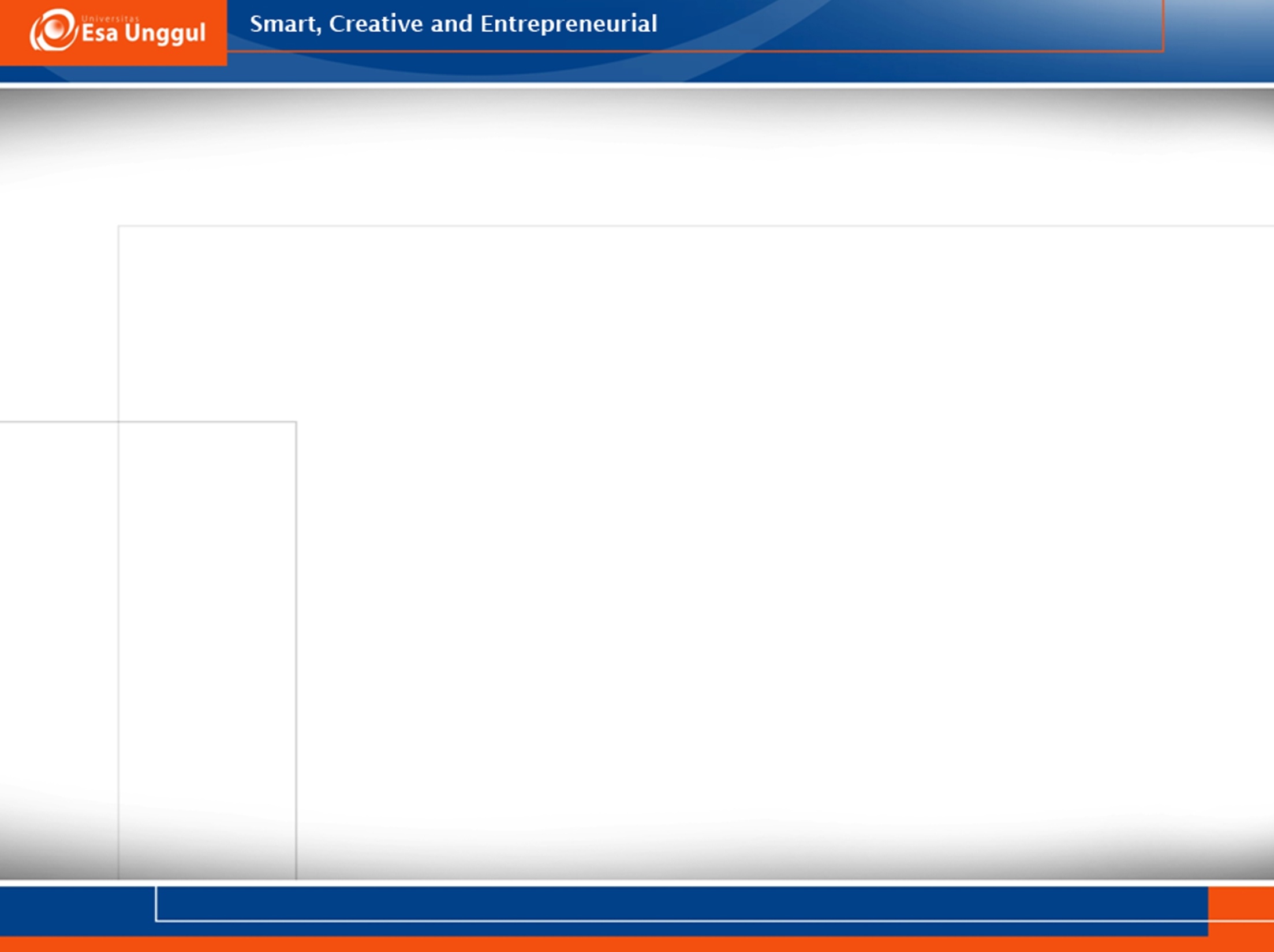 Gejala
Gejala atau keluhan Sick Building Syndrome dibagi dalam enam kategori, yaitu :
a. Gangguan pernafasan, seperti batuk, sesak nafas, dada terasa berat
b. Gangguan kesehatan secara umum seperti sakit kepala, lelah, sulit berkonsentrasi dan mudah tersinggung
c. Iritasi selaput lendir, seperti iritasi pada mata
d. Iritasi hidung, seperti bersin-bersin dan iritasi tenggorokan
e. Iritasi kulit, seperti kulit kering dan gatal-gatal
f. Gangguan perilaku dan gangguan saluran kencing
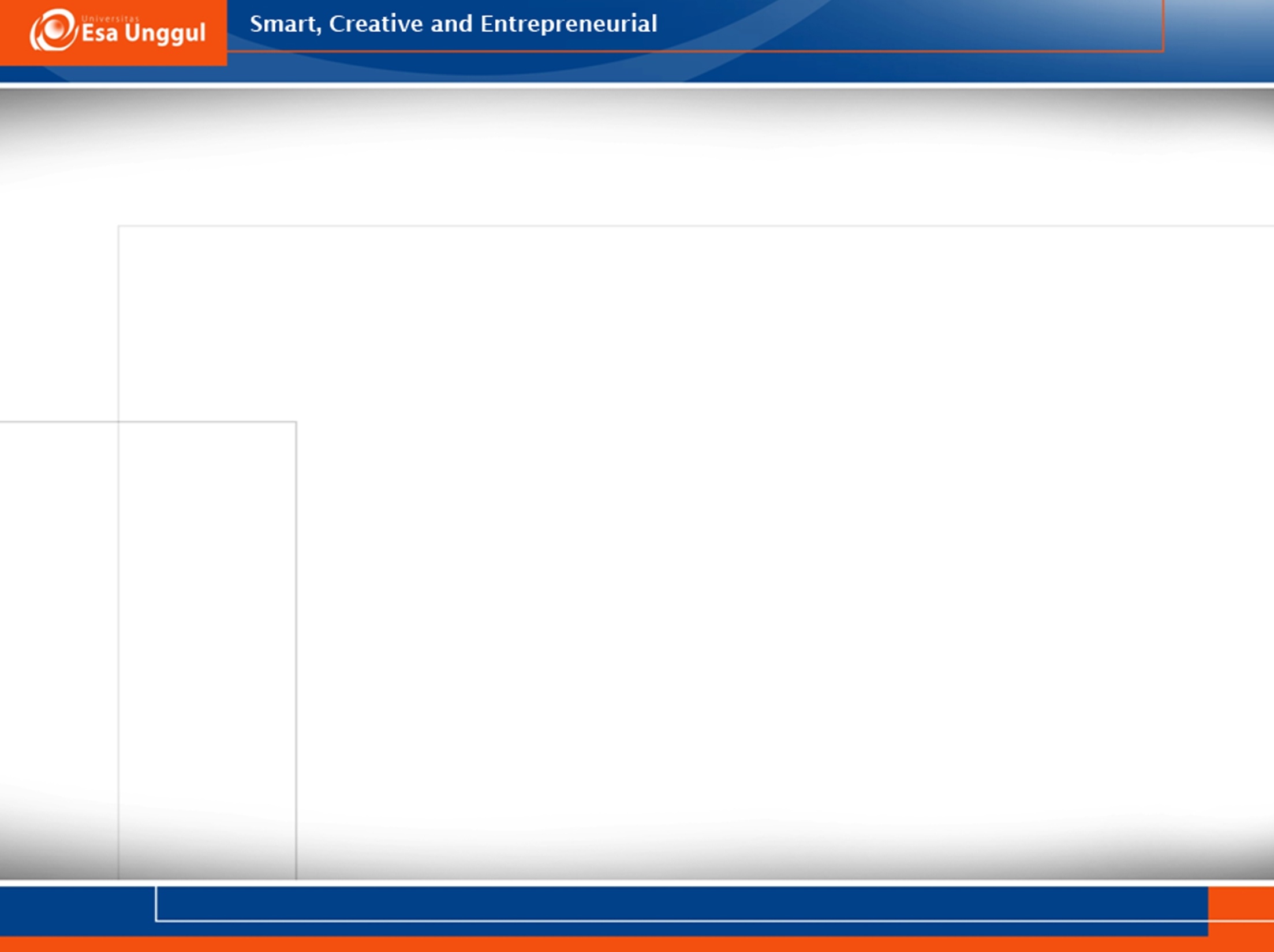 World Health Organization (WHO) telah menentukan beberapa ciri yang umumnya terdapat pada Sick Building Syndrome yaitu biasanya bangunan tersebut dilengkapi dengan sistem ventilasi tertutup, menggunakan bahan finishing tekstil di dalam gedung, gordin, karpet, dan dinding luar tertutup rapat (air tight). Kemungkinan terjadinya Sick Building Syndrome dapat juga disebabkan oleh penurunan kualitas udara dalam ruangan, paparan bahan kimia dan debu dari luar dan dalam ruangan serta kontaminasi mikroorganisme, dekorasi interior, sistem ventilasi, serta keberadaan jamur dan bakteri.
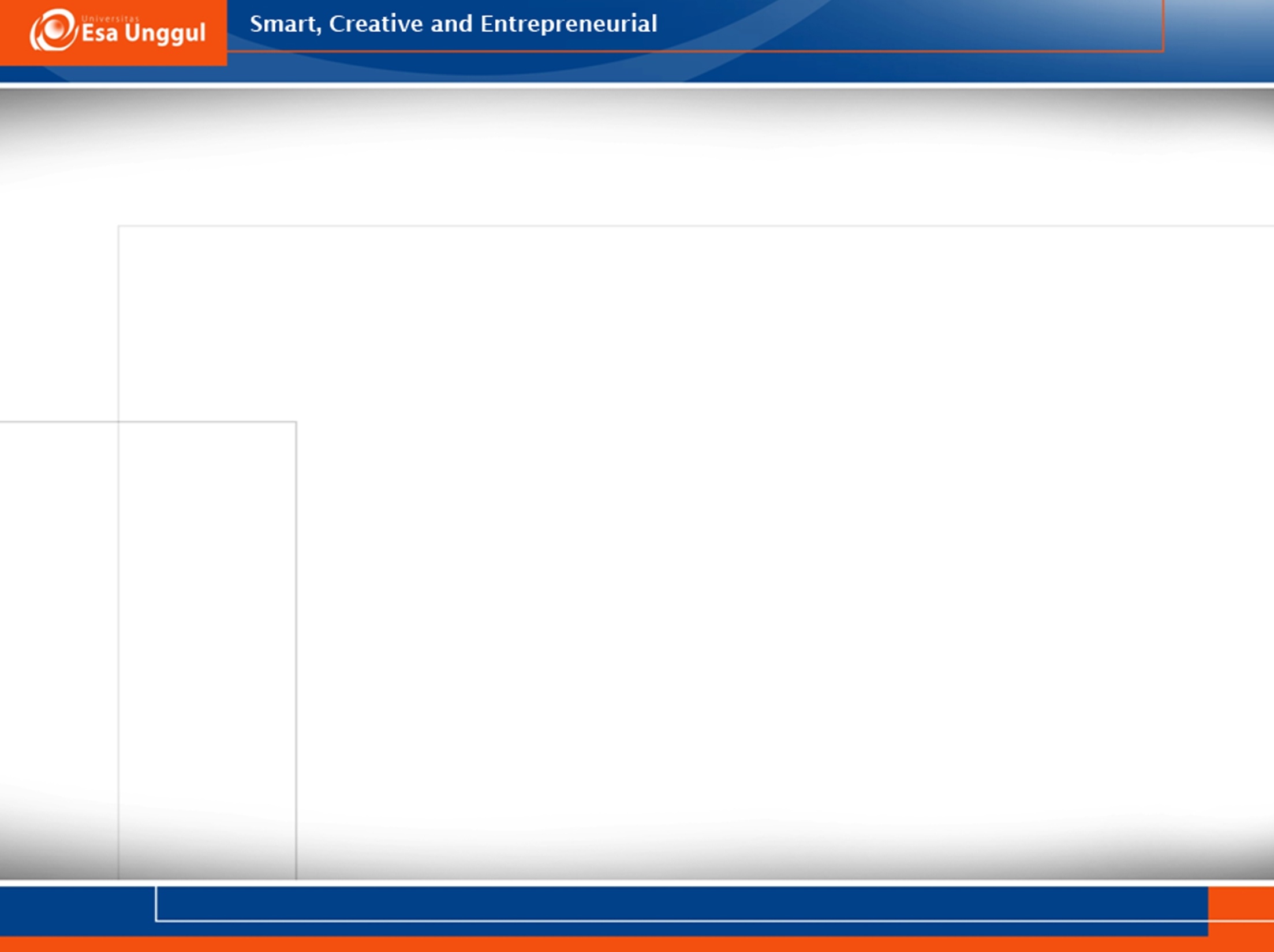 Orang dinyatakan menderita Sick Building Syndrome jika memiliki keluhan sejumlah kurang lebih 2 atau 3 gejala seperti kelelahan, hidung gatal, tenggorokan kering, sakit kepala, mata gatal, mata pedih, mata merah, bersin, rasa mual, rasa kantuk, kulit gatal atau kulit kering, dalam kurun waktu yang bersamaan. Untuk menegakkan diagnosis adanya Sick Building Syndrome maka berbagai keluhan tersebut harus dirasakan oleh sekitar 20-50% pengguna suatu gedung.
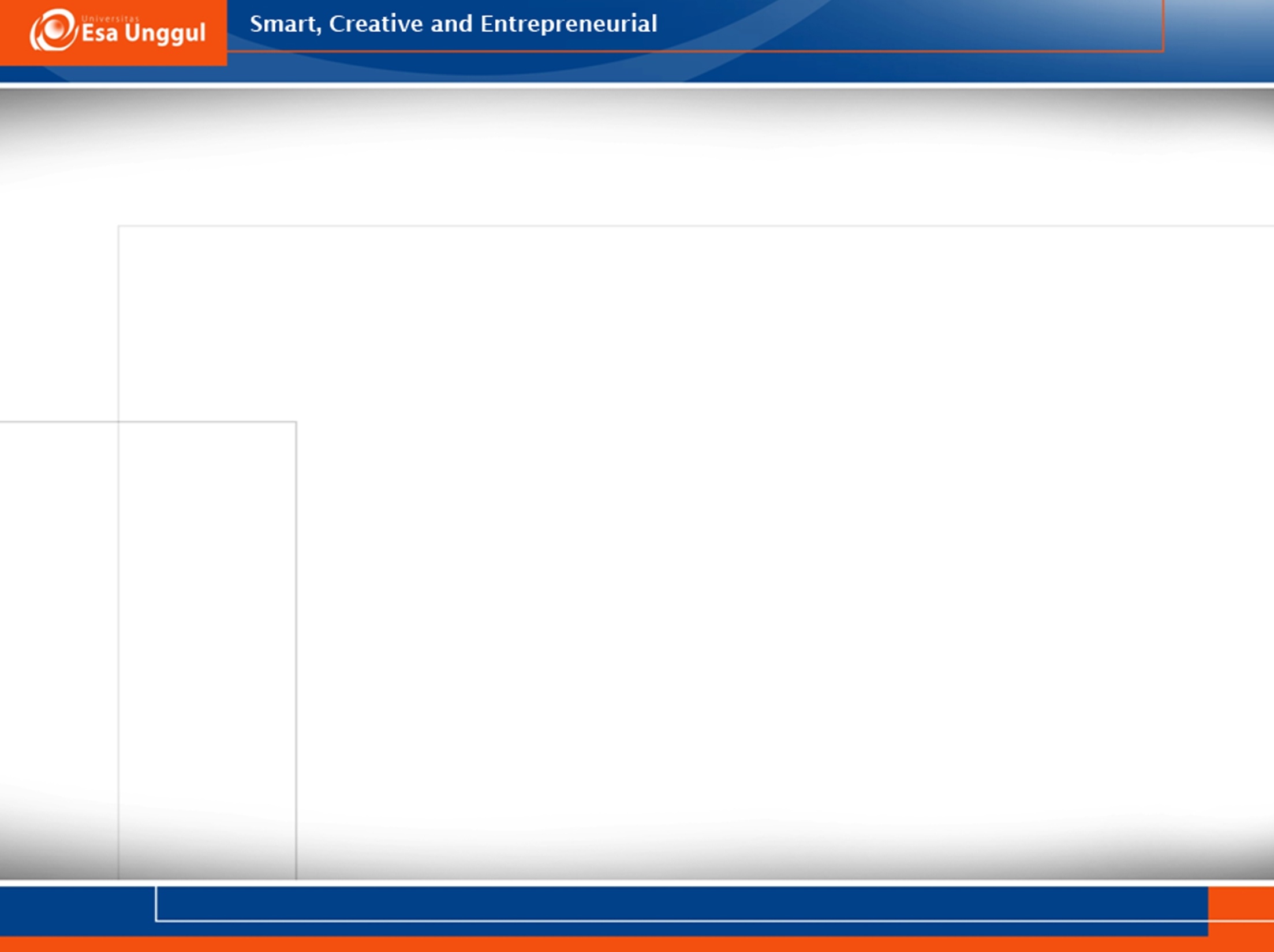 Penyebab
a. Bahan kimia dari dalam ruangan
Sumber bahan kimia di dalam ruangan berasal dari alat-alat yang ada di dalam gedung tersebut. Zat pencemar seperti partikel debu dari industri tekstil dapat menimbulkan paparan dan bisa menyebabkan iritasi pada mata dan hidung. Paparan partikel dari debu jika melebihi kadar akan mengganggu konsentrasi pekerja.
 
b. Ventilasi ruangan
Ventilasi ruangan harus dijaga kualitasnya dan memenuhi syarat ventilasi yang baik yaitu dalam keadaan bersih. Ventilasi dalam ruangan harus menjaga kenyamanan pekerja. Di dalam industri, ventilasi ruangan harus dijaga kebersihan dari kontaminan bahan berbahaya. Kegiatan industri jika ventilasi ruangannya kurang memenuhi syarat maka menjadi penyebab terjadinya gejala Sick Building Syndrome.
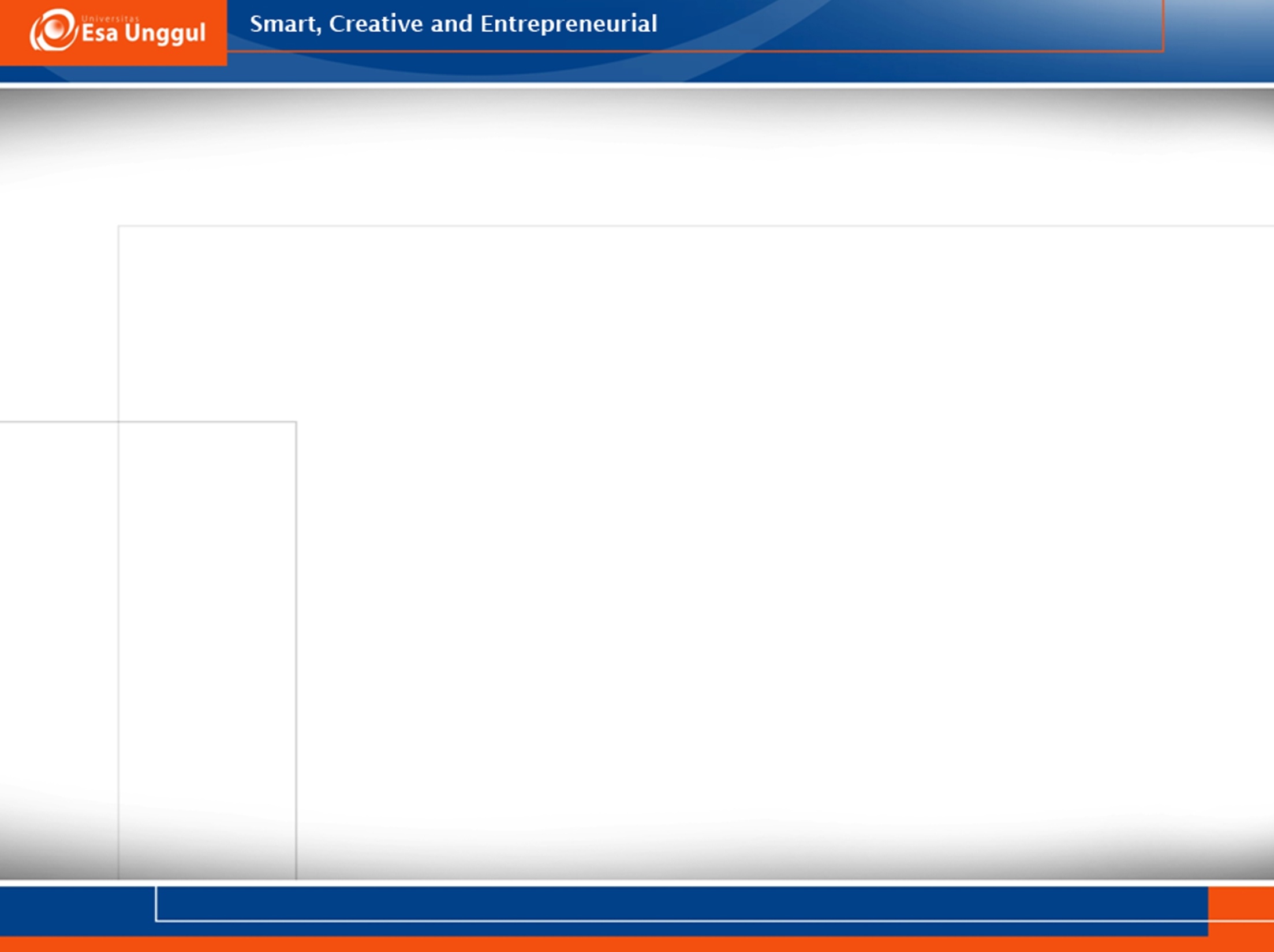 Penyebab
c. Kebersihan ruangan
Zat-zat dari bahan kimia maupun yang berasal dari mikroorganisme di ruangan akan mempengaruhi kualitas udara dalam ruangan. Sistem ventilasi yang menggunakan saringan berfungsi umtuk menghalangi zat pencemar dan zat bahaya lainnya agar tidak masuk ke dalam ruangan.

d. Faktor lingkungan dalam ruangan
Temperatur dan kelembaban udara yang tinggi di dalam ruangan akan mempengaruhi keringat para pekerja sehingga akan menyebabkan hidung dan kerongkongan mengering serta dapat menyebabkan gatal-gatal dan iritasi kulit dan mata. Faktor fisik lingkungan yang lainnya seperti pencahayaan juga menjadi penyebab terjadinya Sick Building Syndrome.
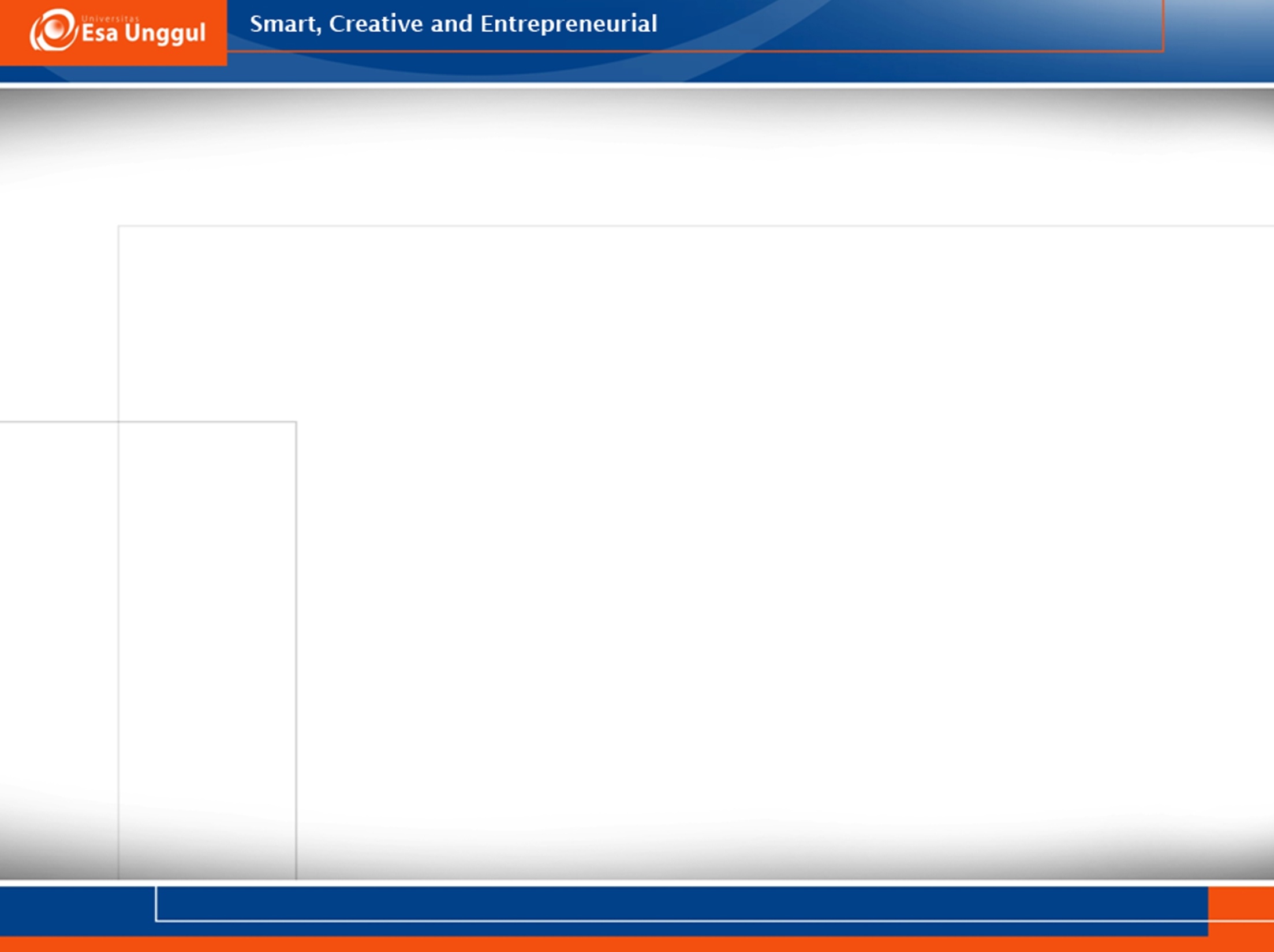 Diagnosis
Pengenalan gejala, pemeriksaan fisik dan laboratorium bila tersedia merupakan langkah awal dalam mendiagnosis dan penatalaksanaan SBS bertujuan untuk menyingkirkan kondisi lain yang mempunyai gejala sama. Pekerja dengan SBS lebih sensitif terhadap stimulasi dibandingkan dengan pekerja tanpa SBS. Keluhan dada tertekan memerlukan pemeriksaan lebih lanjut dengan spirometri sebelum dan sesudah kerja. Jika hasil pemeriksaan tidak ditemukan kelainan maka tidak terdapat penyakit. Waktu saat timbulnya penyakit merupakan salah satu faktor penting pada SBS.
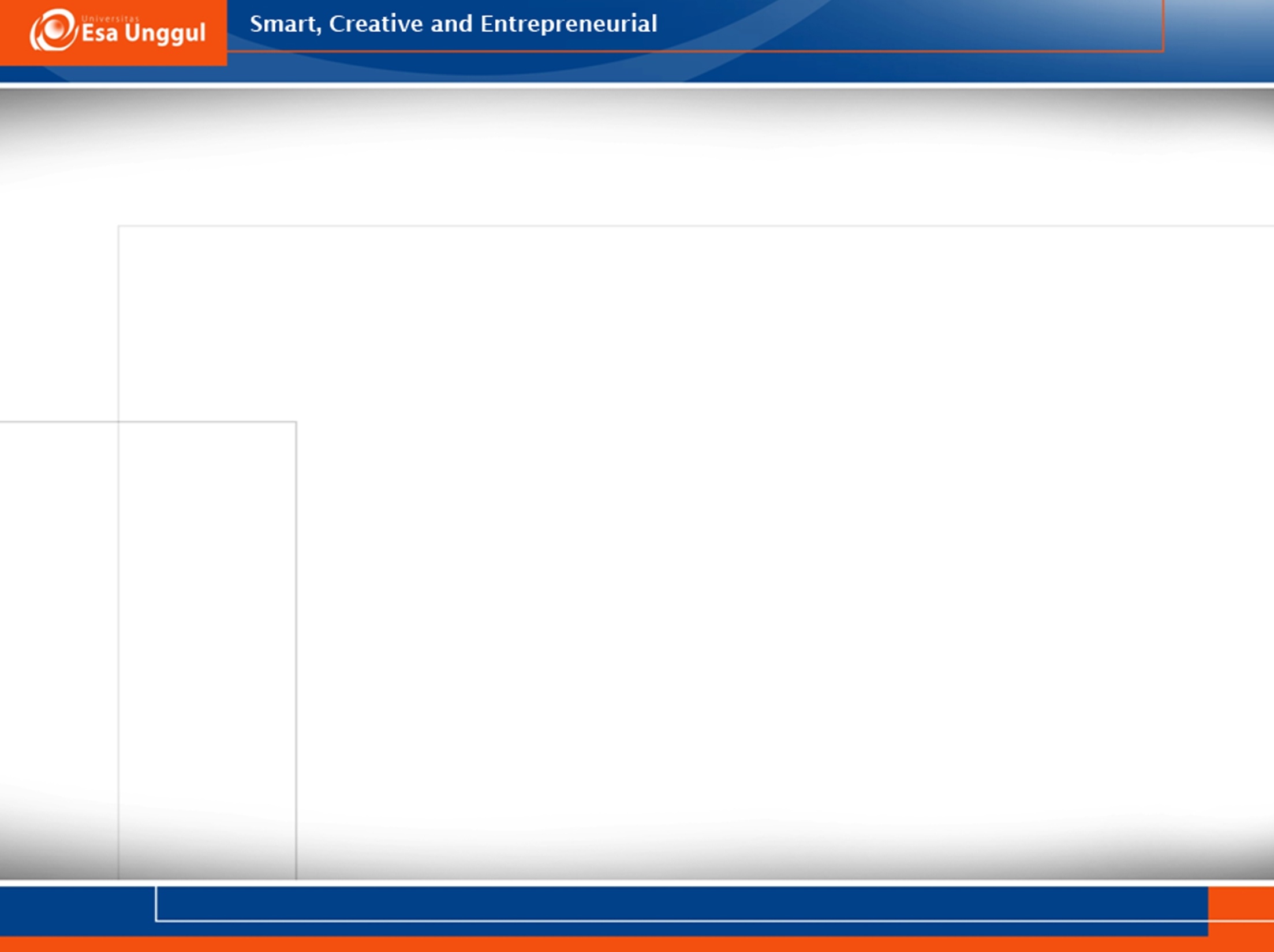 Mekanisme terjadinya SBS
Ventilasi yang tidak cukup pada proses pengaturan suhu di dalam ruangan secara efektif akan mendistribusikan udara pada penghuni dalam gedung sehingga dapat menjadi pemicu terjadinya Sick building Syndrome. Zat-zat pencemar yang ada di dalam gedung yang bersumber dari perabotan, peralatan, gas, bau-bauan ataupun partikel debu yang terdapat di udara yang berlebihan bisa menyebabkan reaksi alergi seperti mata kering, iritasi hidung, tenggorokan dan kulit, batuk-batuk dan sesak nafas.
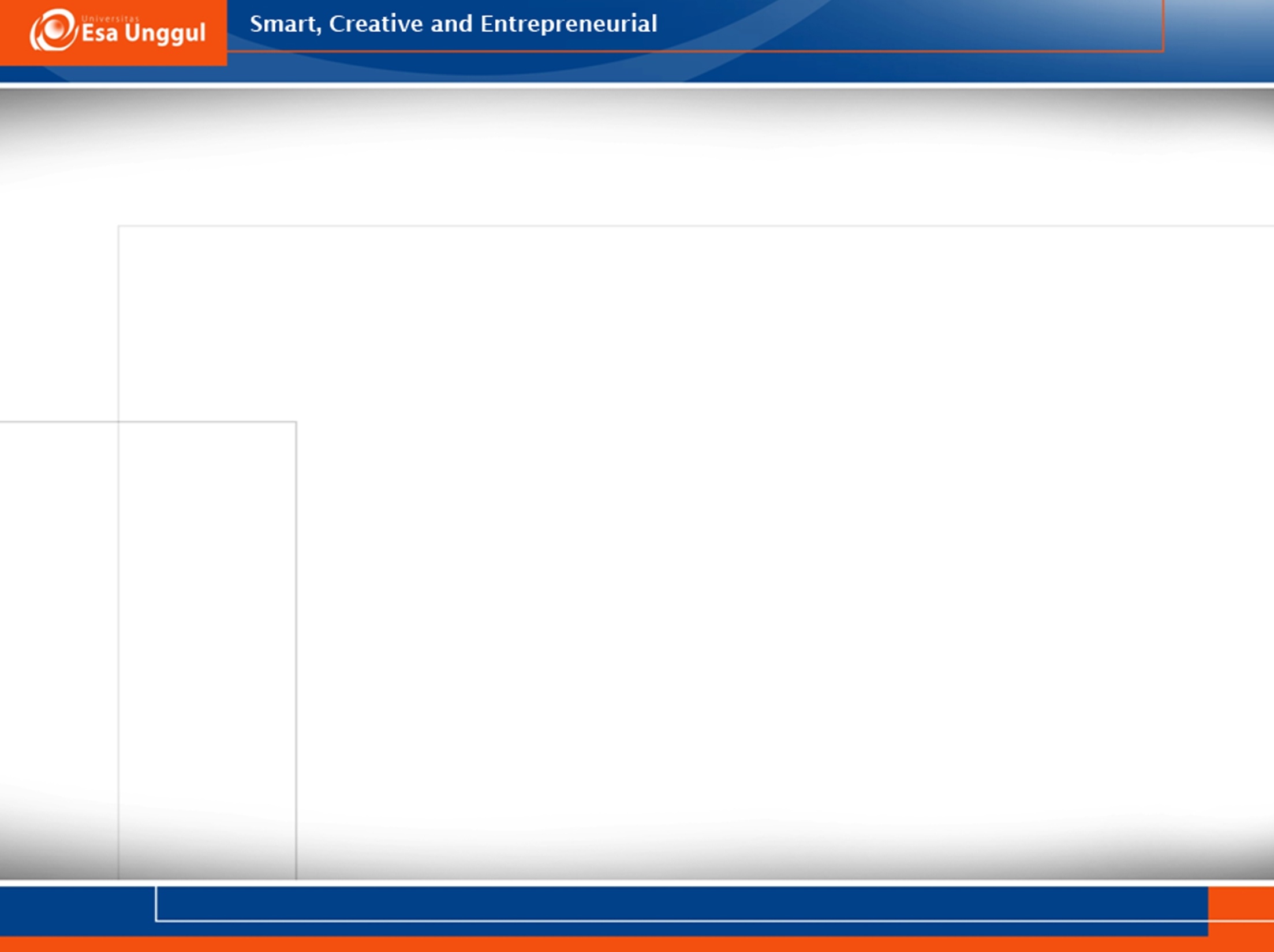 Upaya Pencegahan
1. Bangunan
Dimulai dari perencanaan bangunan atau gedung seperti penggunaan bahan bangunan meliputi pondasi bangunan, dinding, lantai, penyekat ruangan, bahan, serta cat dinding yang digunakan. Dianjurkan supaya gedung didesain berdinding tipis dan memiliki ventilasi yang baik. Peningkatan sirkulasi udara merupakan upaya yang efektif untuk mengurangi polusi dalam ruangan.
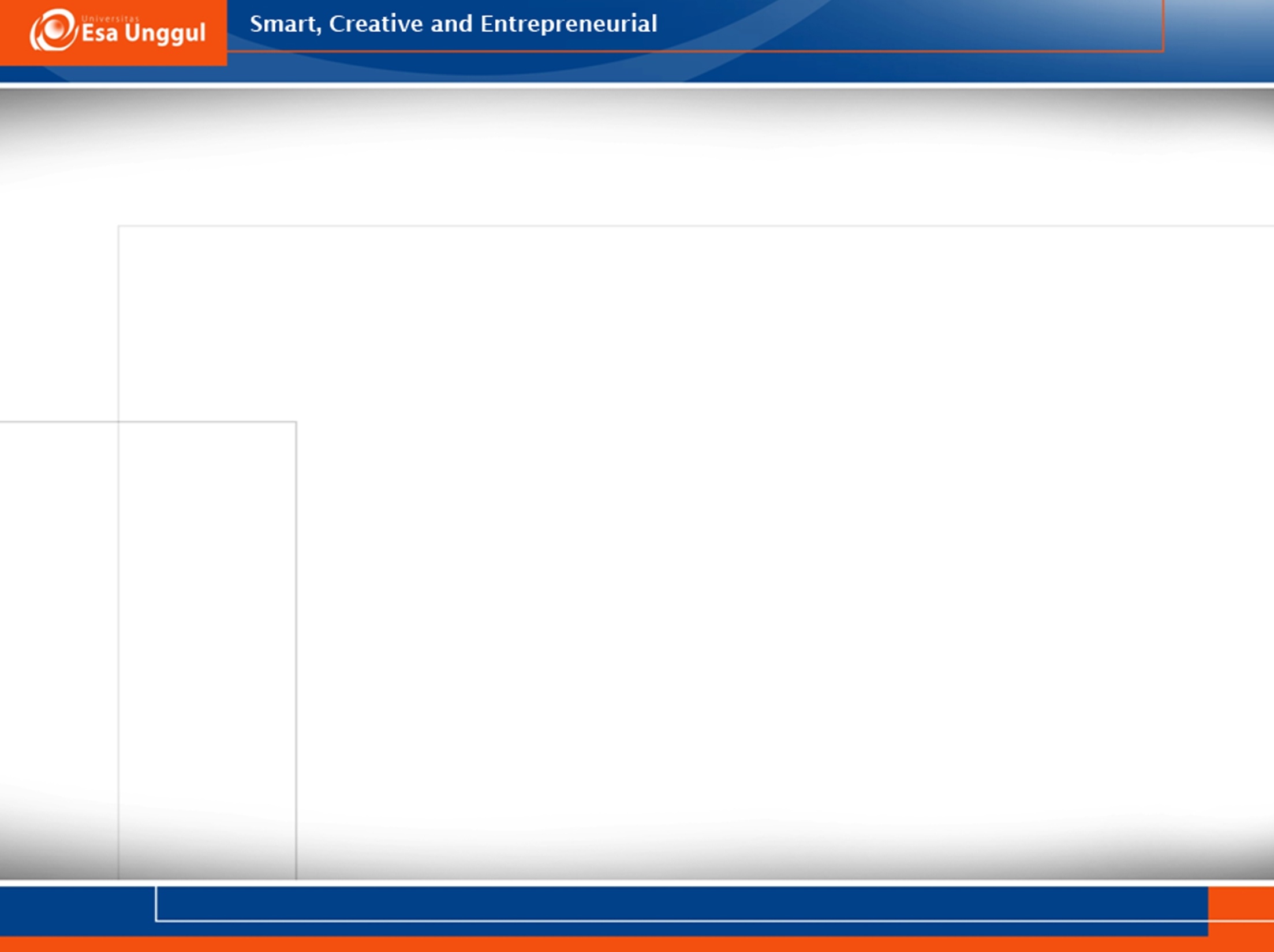 Upaya Pencegahan
2. Peralatan / Perabotan
Peralatan yang berasal dari bahan-bahan yang mengandung zat pencemar kimia sebaiknya diletakkan di ruangan khusus yang mempunyai ventilasi serta yang berada di luar area kerja agar tidak mengganggu produktivitas pekerja. Tata letak peralatan memegang peranan penting karena berkaitan dengan jarak paparan peralatan yang bisa menghasilkan radiasi elektromagnetik yang bisa menimbulkan gejala Sick Building Syndrome. Ventilasi udara harus dibersihkan secara rutin agar partikel-partikel yang ada di dalamnya tidak mengendap.
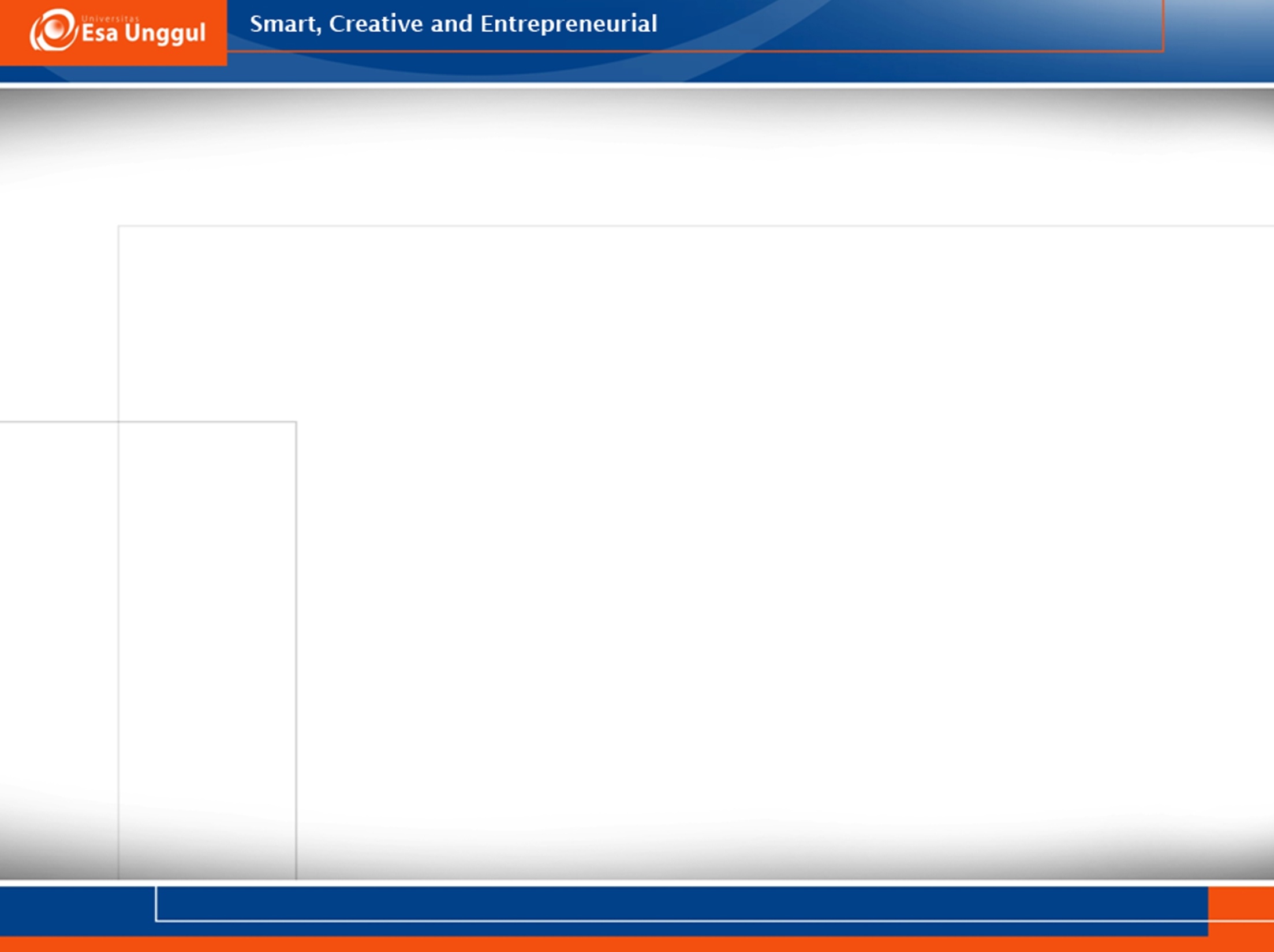 Upaya Pencegahan
3. Pekerja
Jika terdapat penghuni gedung yang merokok, harus disediakan tempat khusus yang memiliki ventilasi yang cukup. Hal tersebut untuk mencegah perkumpulan asap rokok yang mempunyai andil cukup besar dalam terjadinya Sick Building Syndrome.
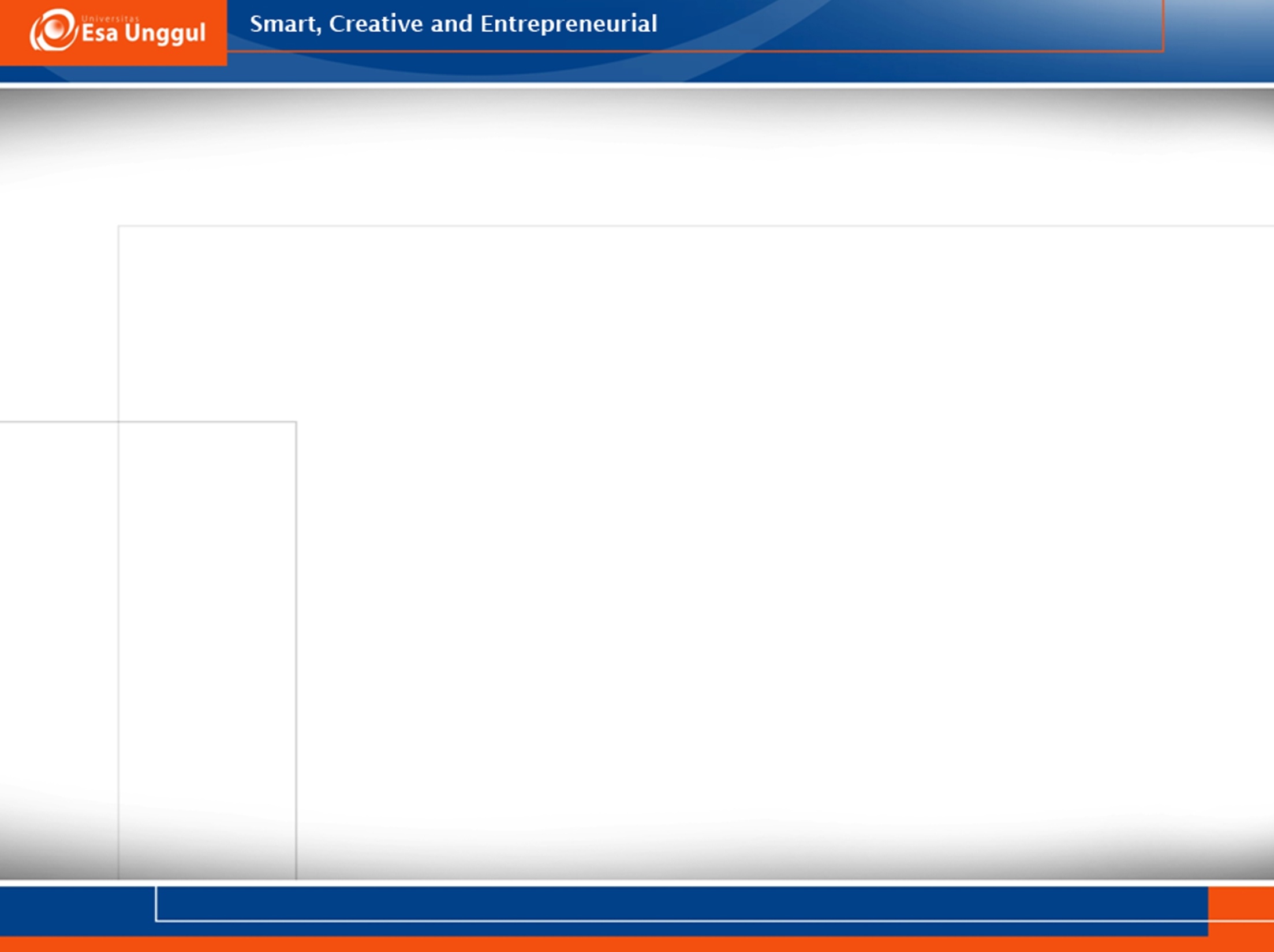 Terima Kasih
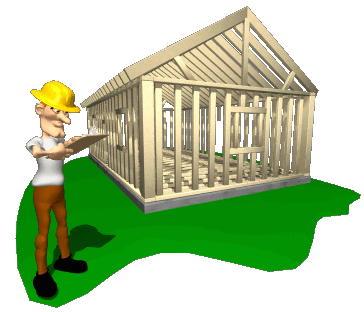